Light: LED/ BULB
Life span: ____
Cost: _____
CO2 New :_____
CO2 /km : _____
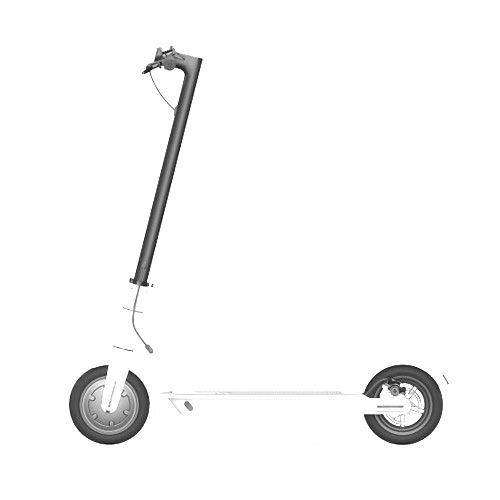 BRAINSTORMING CARDS
Cut away the cards and discuss different options
What is the most sustainable combination of parts?
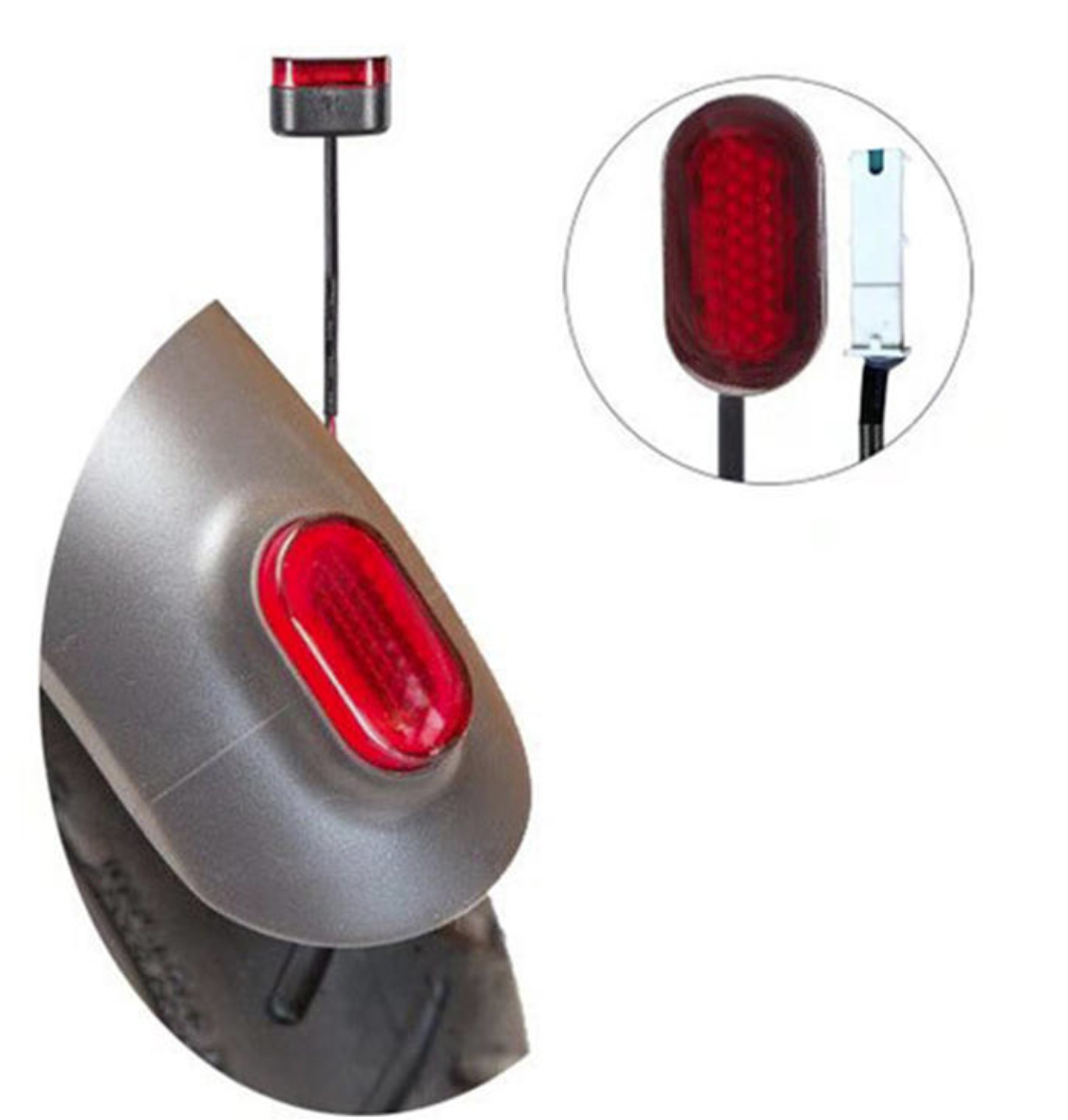 tyre: Solid / Tube air
Life span: ____
Cost: _____
CO2 New :_____
CO2 /km : _____
Frame: ALU/ Steel
Life span: ____
Cost: _____
CO2 New :_____
CO2 /km : _____
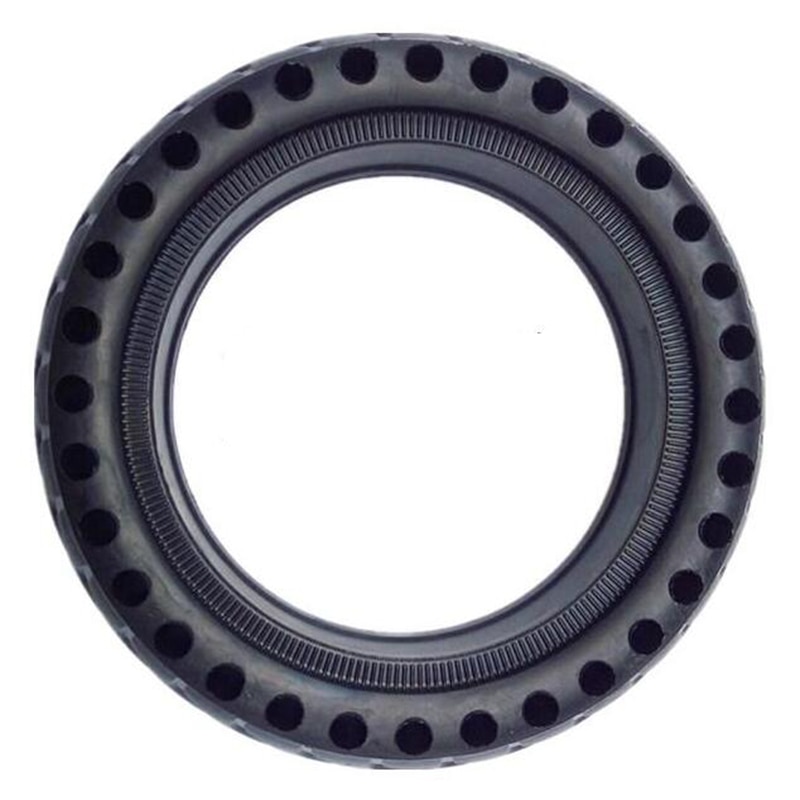 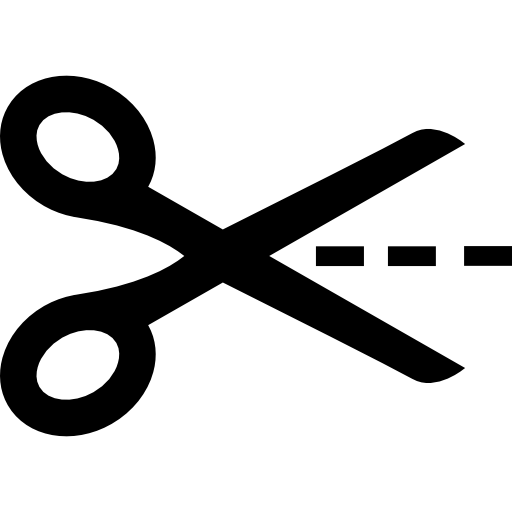 MOTOR : 350 / 500 W
Life span: ____
Cost: _____
CO2 New :_____
CO2 /km : _____
Batt. : LION / NIMHA
Life span: ____
Cost: _____
CO2 New :_____
CO2 /km : _____
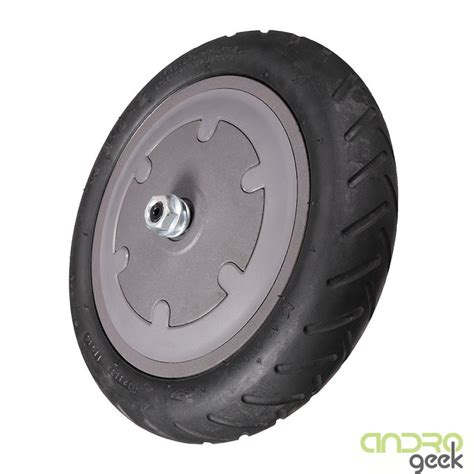 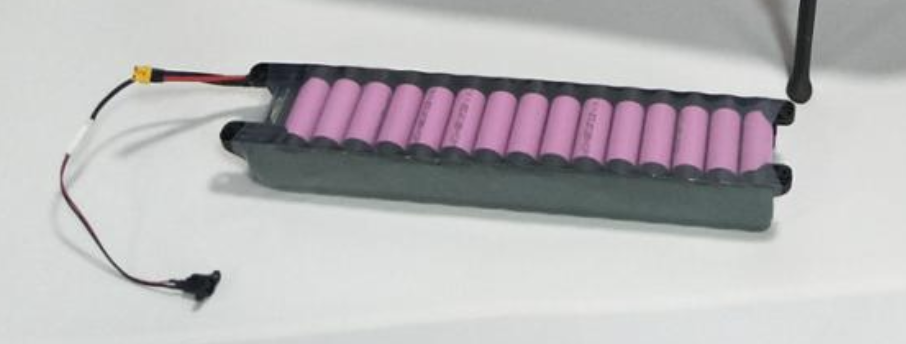 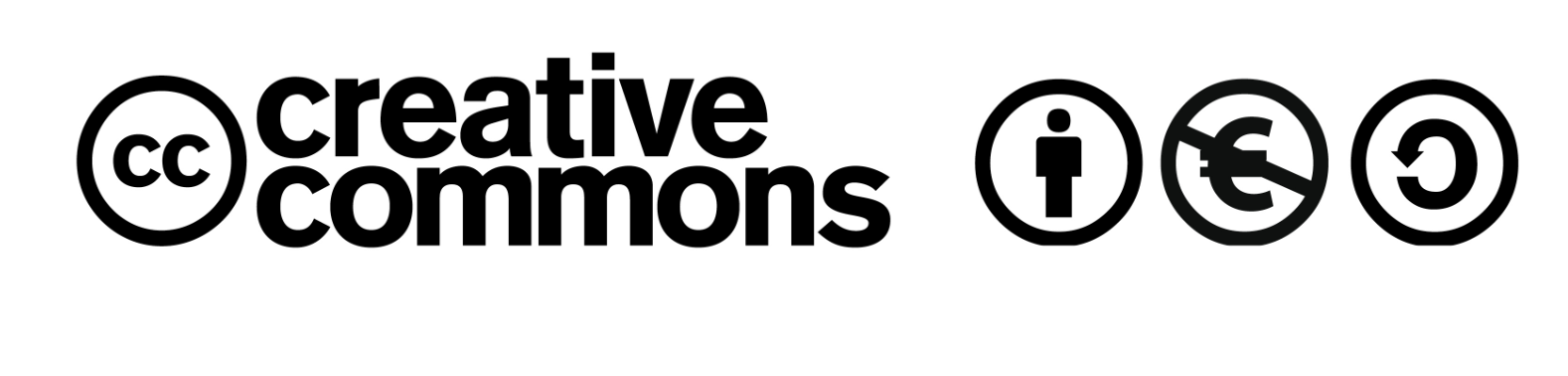